МБДОУ №3 «Алёнушка»
Применение цифровых образовательных ресурсов платформы «1С:Образование 5.0.Школа» в образовательной деятельности ДОУ в рамках ФГОС
Воспитатель:
Чернеева Т.А.
г. Сергач, 2018 год.
Цель: 
Применить цифровые образовательные ресурсы платформы «1С: Образование  5.0. Школа» в образовательной деятельности ДОУ в рамках ФГОС.
Задачи:
1.Наиболее эффективно подготовить ребенка к обучению в школе;
2.Сформировать у детей интерес к занятиям;
3.Развивает познавательные способности и психические процессы;
4.Развивает активность у детей, навыки сотрудничества со взрослыми и сверстниками.
Образовательная платформа «1С: Образование 5.0. Школа».
Адрес: http://83.169.198.103
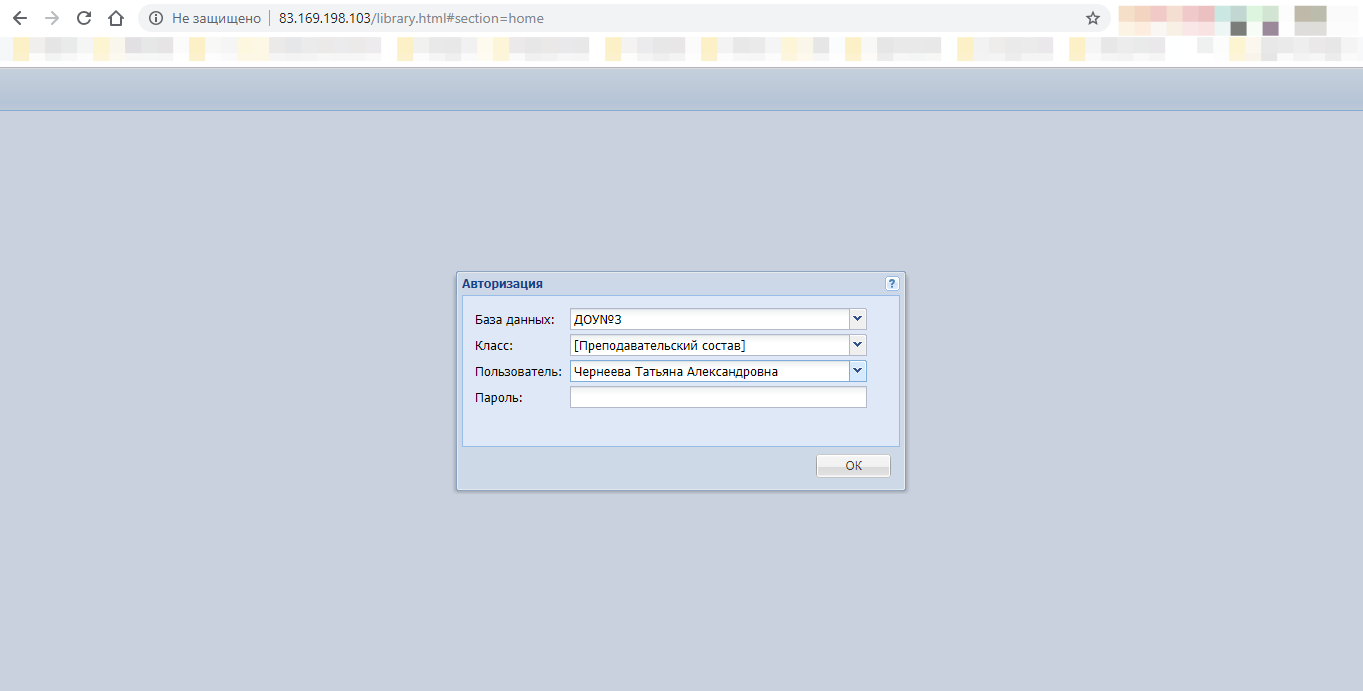 Вход в систему
Структура цифрового образовательного ресурса
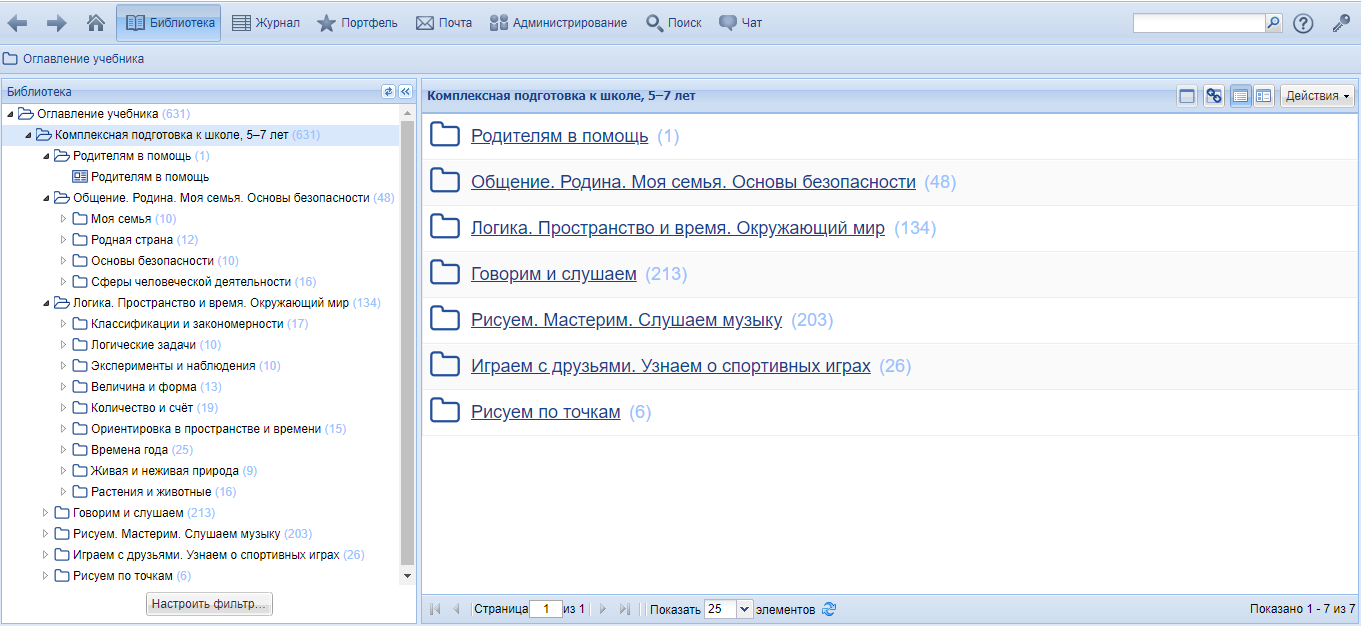 Интерактивное упражнение «Знакомимся с пальчиками»
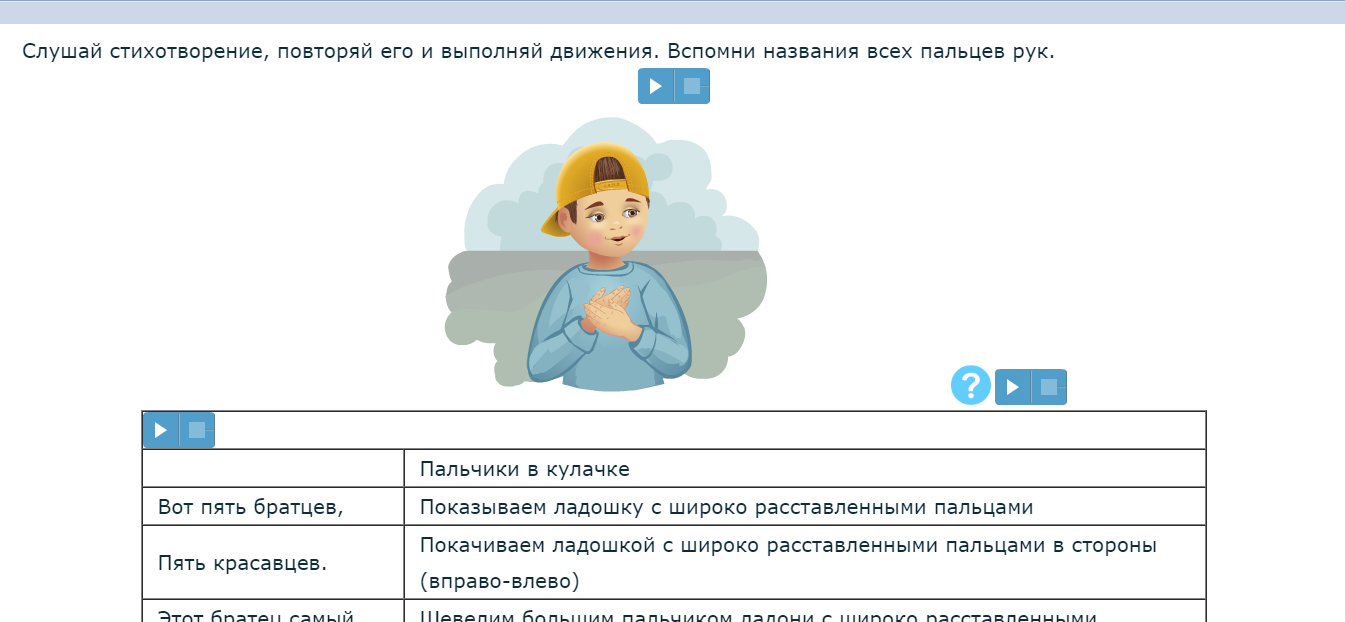 Интерактивное упражнение «Ищем ошибки на картине Незнайки»
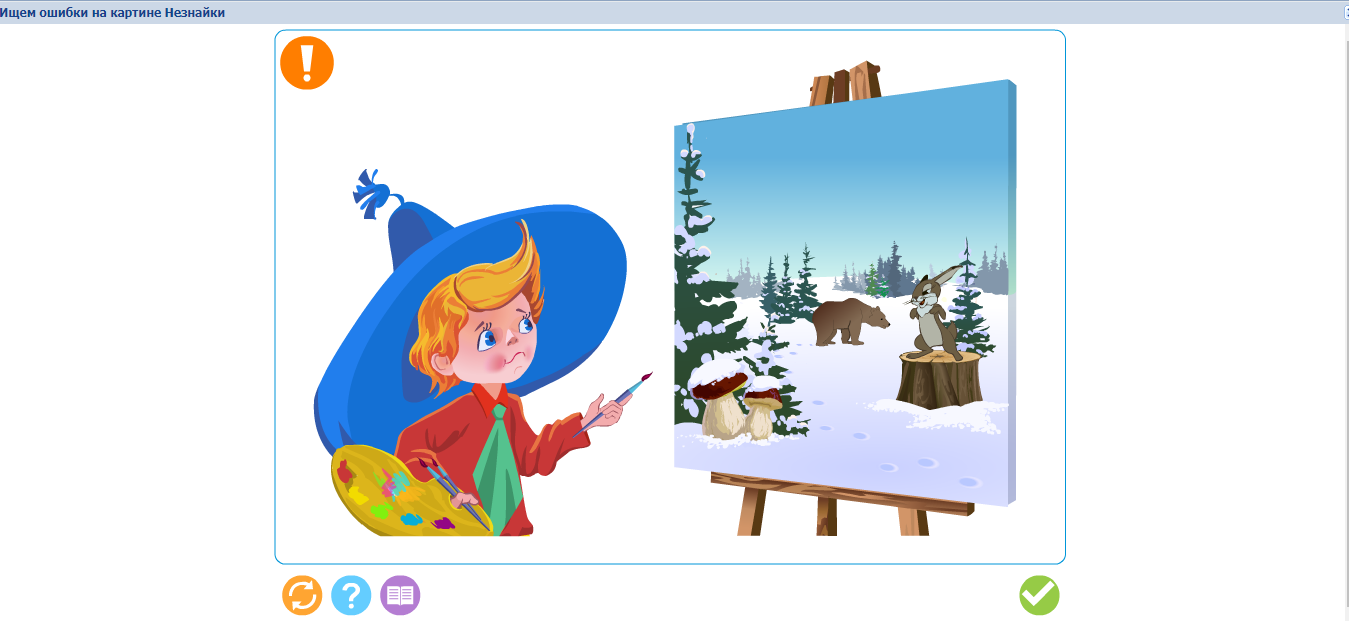 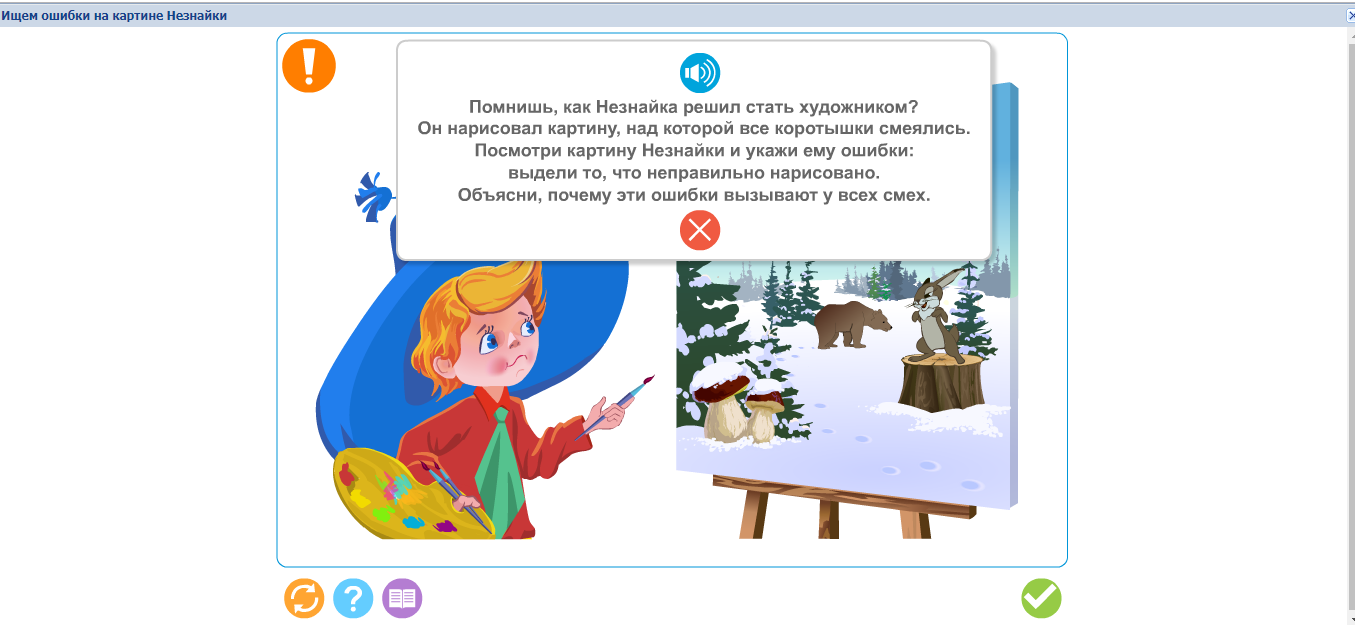 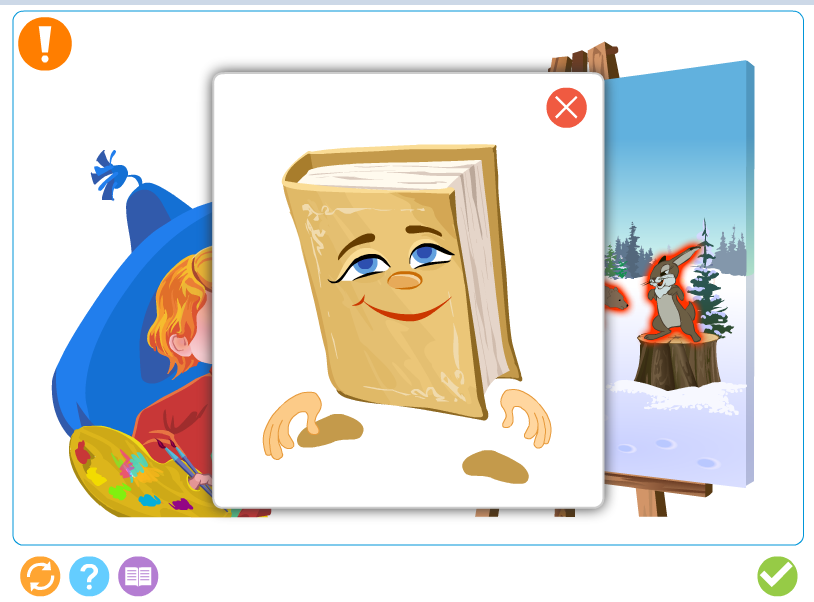 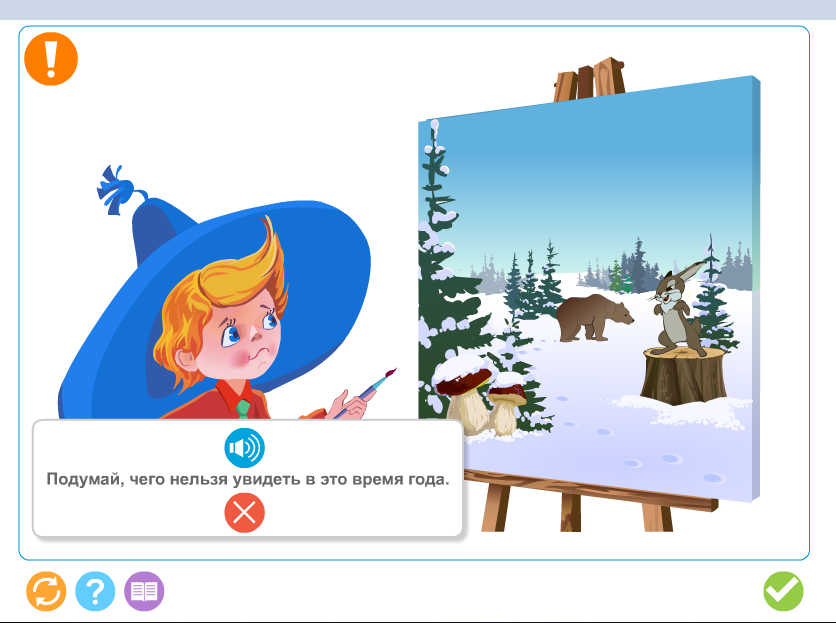 Интерактивное упражнение «Времена года. Весна»
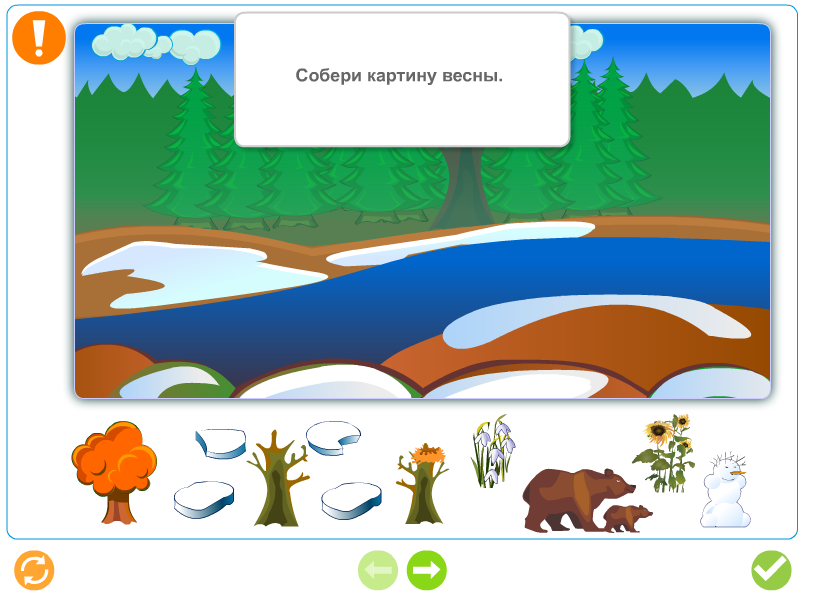 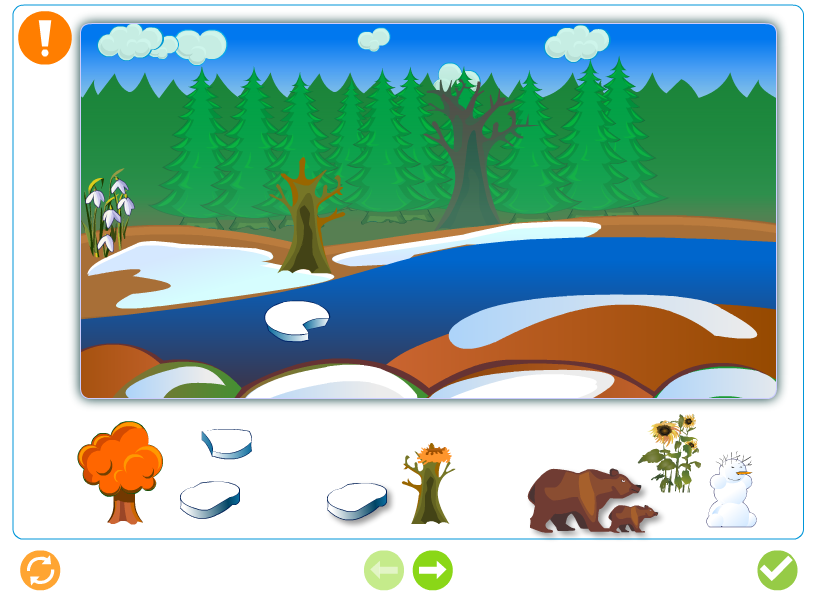 Применение в образовательной деятельности.
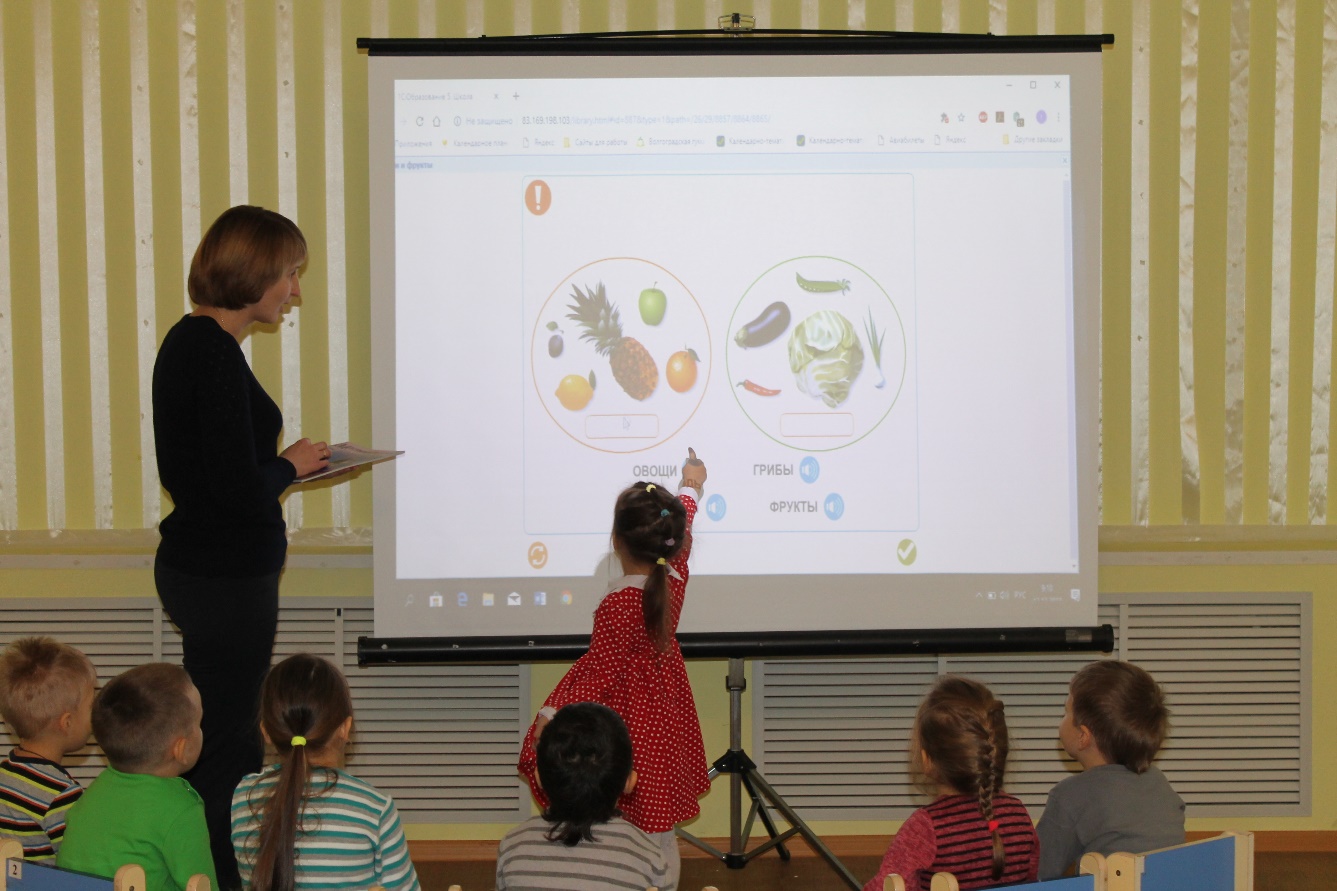 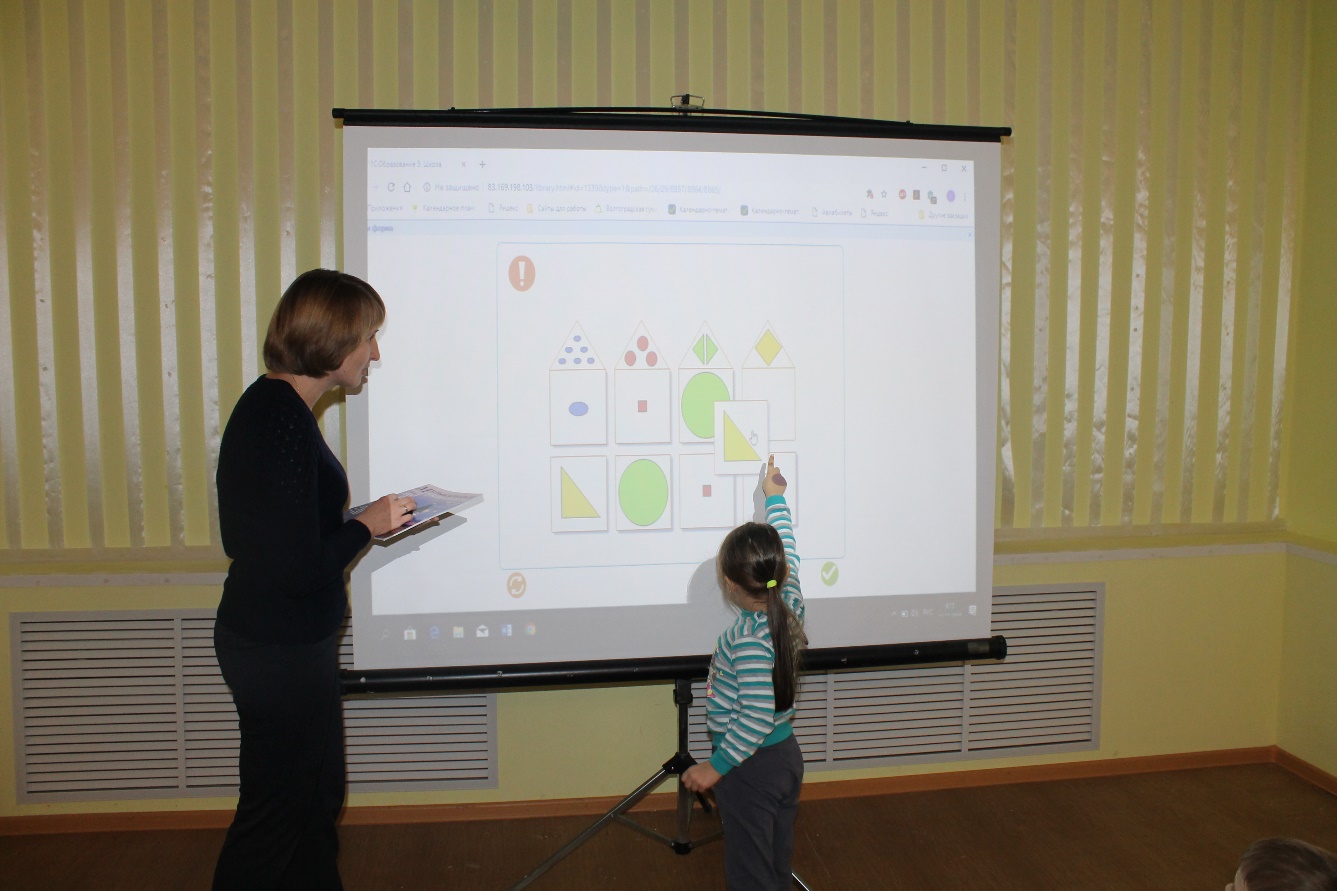 Применение в образовательной деятельности.
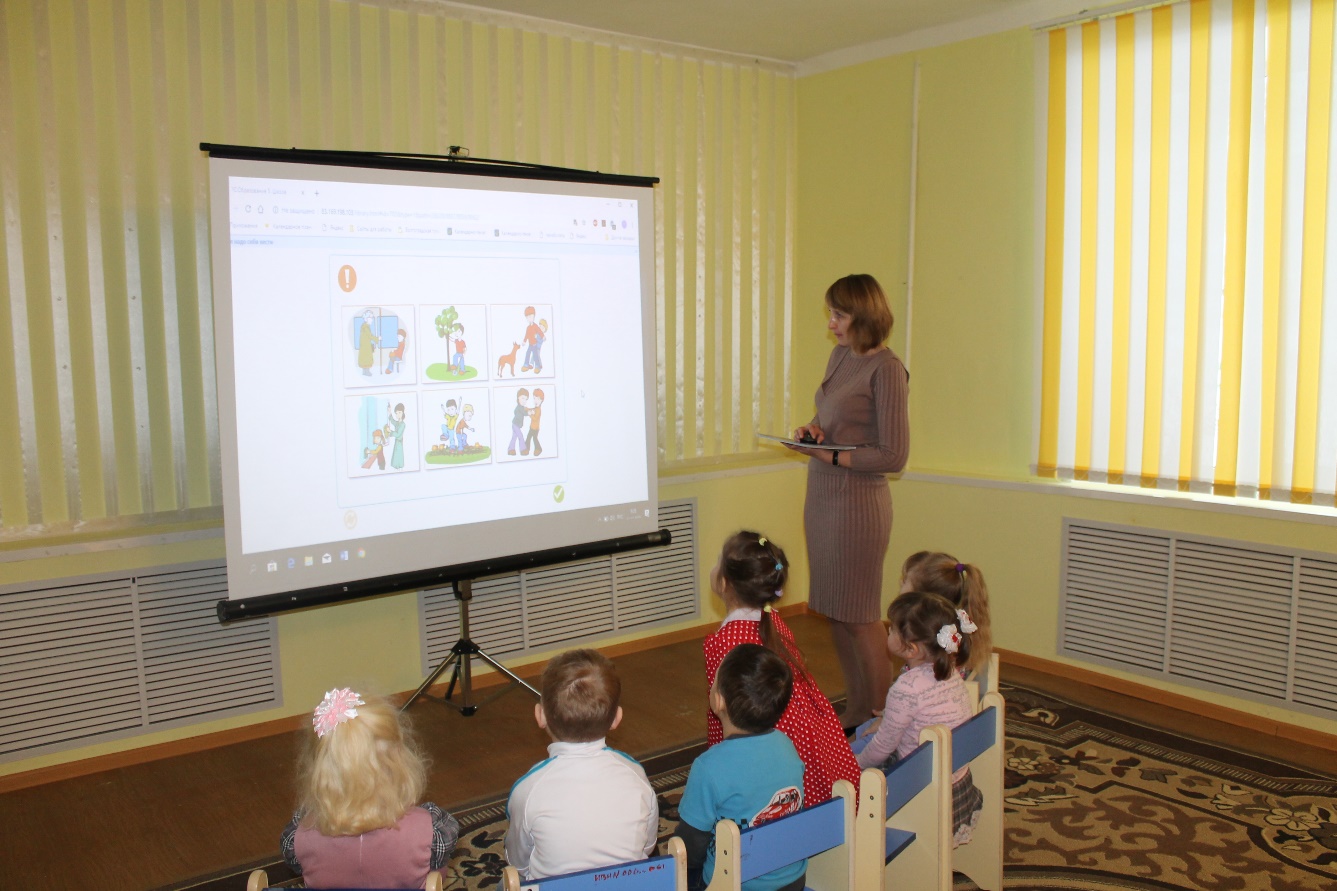 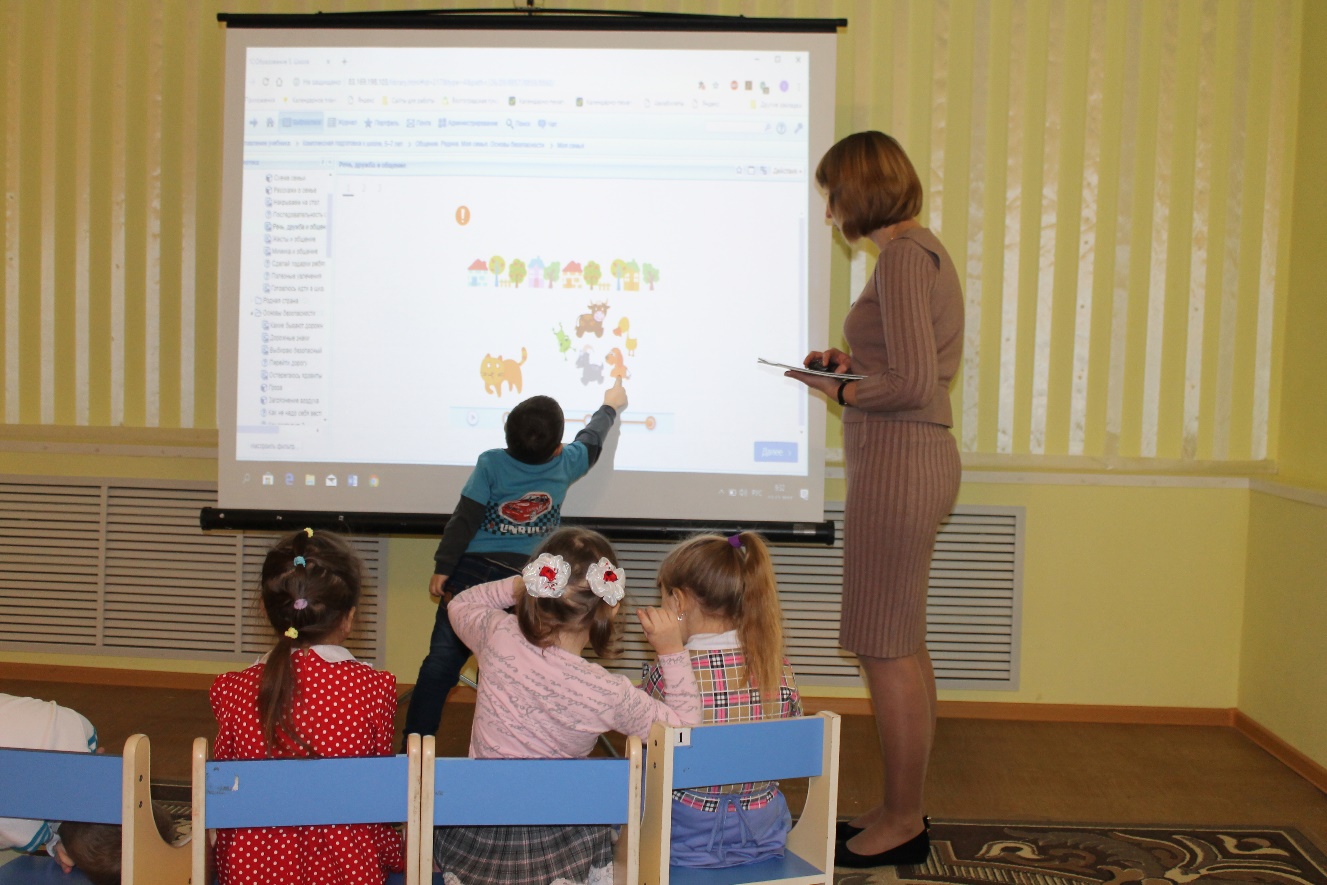 Применение в образовательной деятельности.
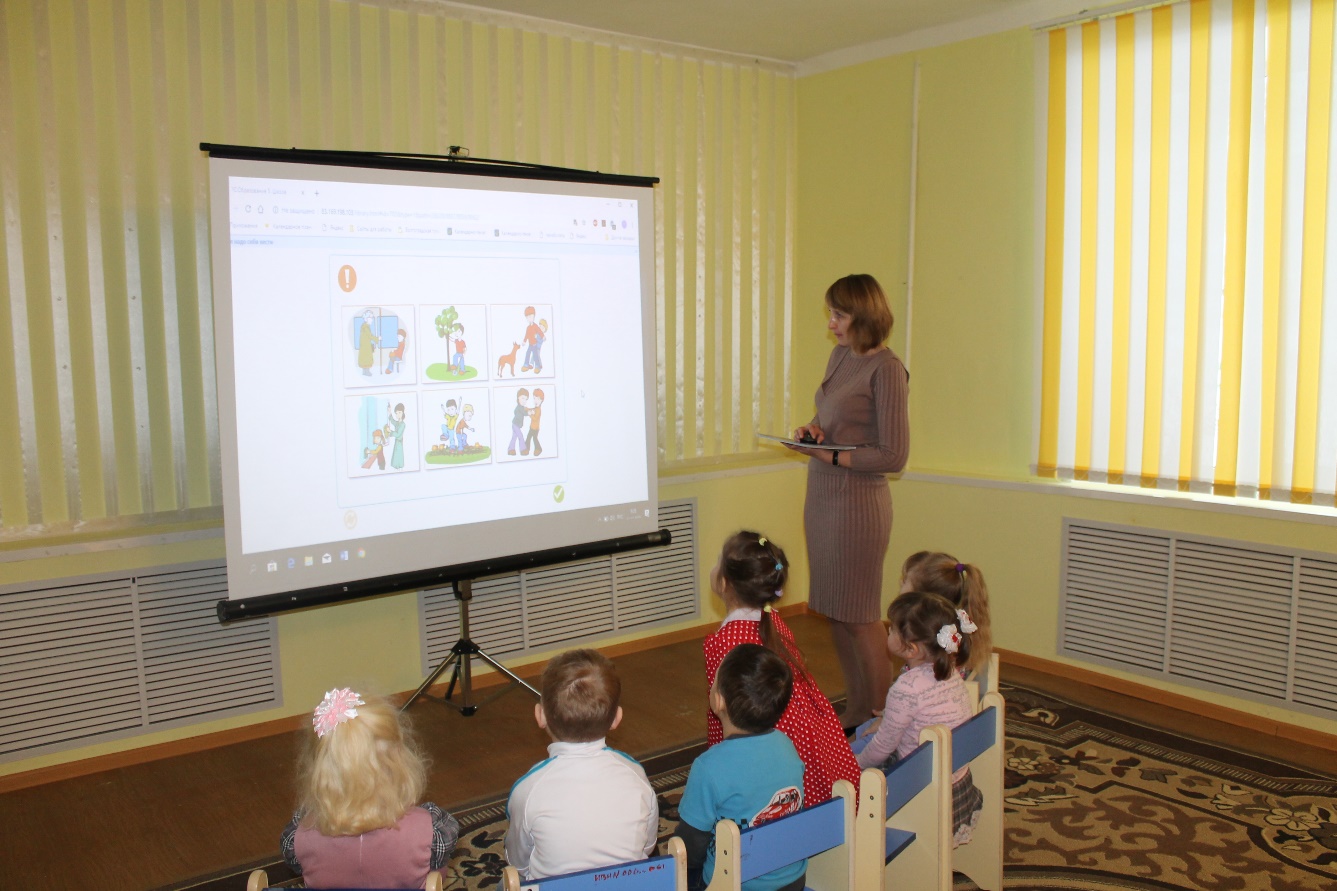 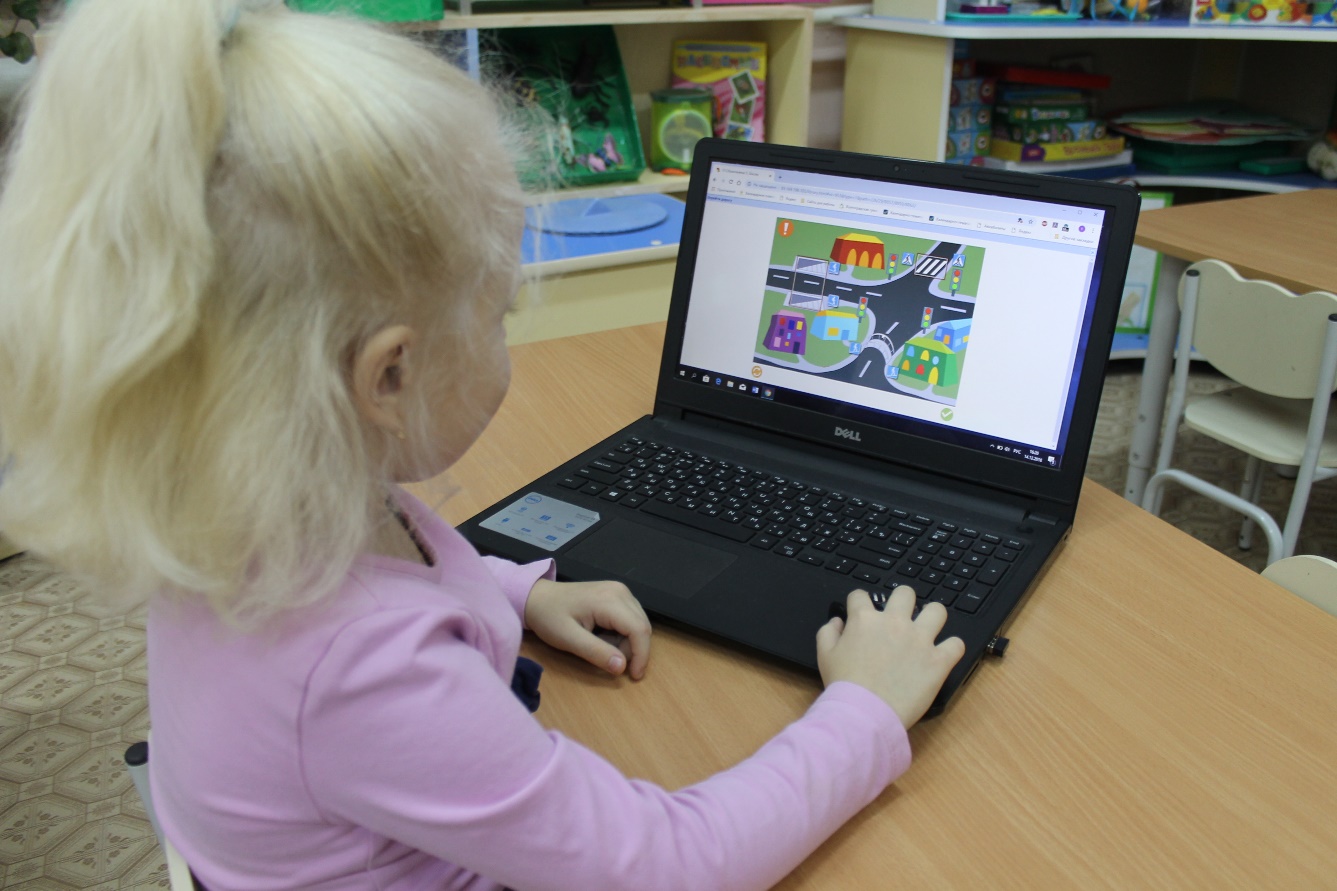 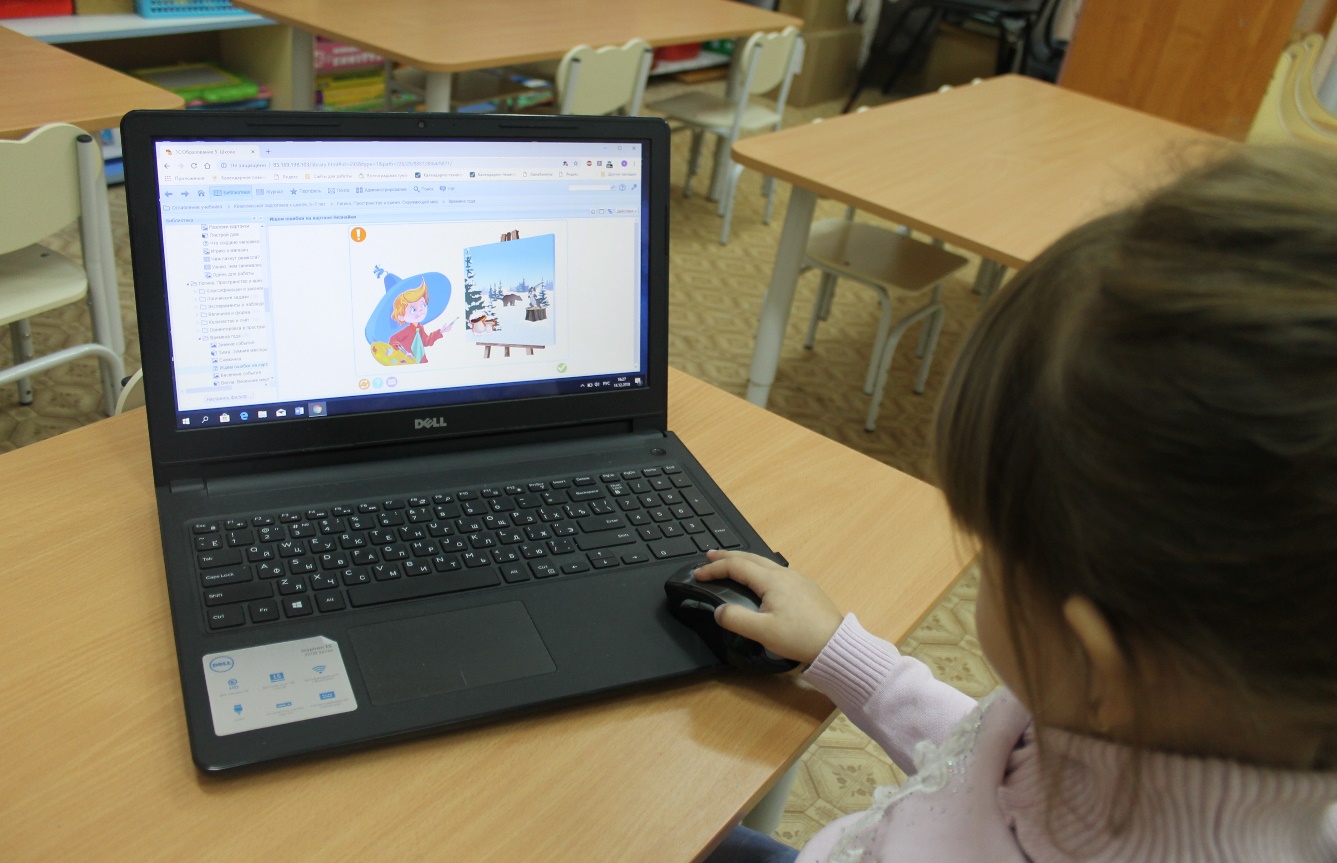 Спасибо за внимание!